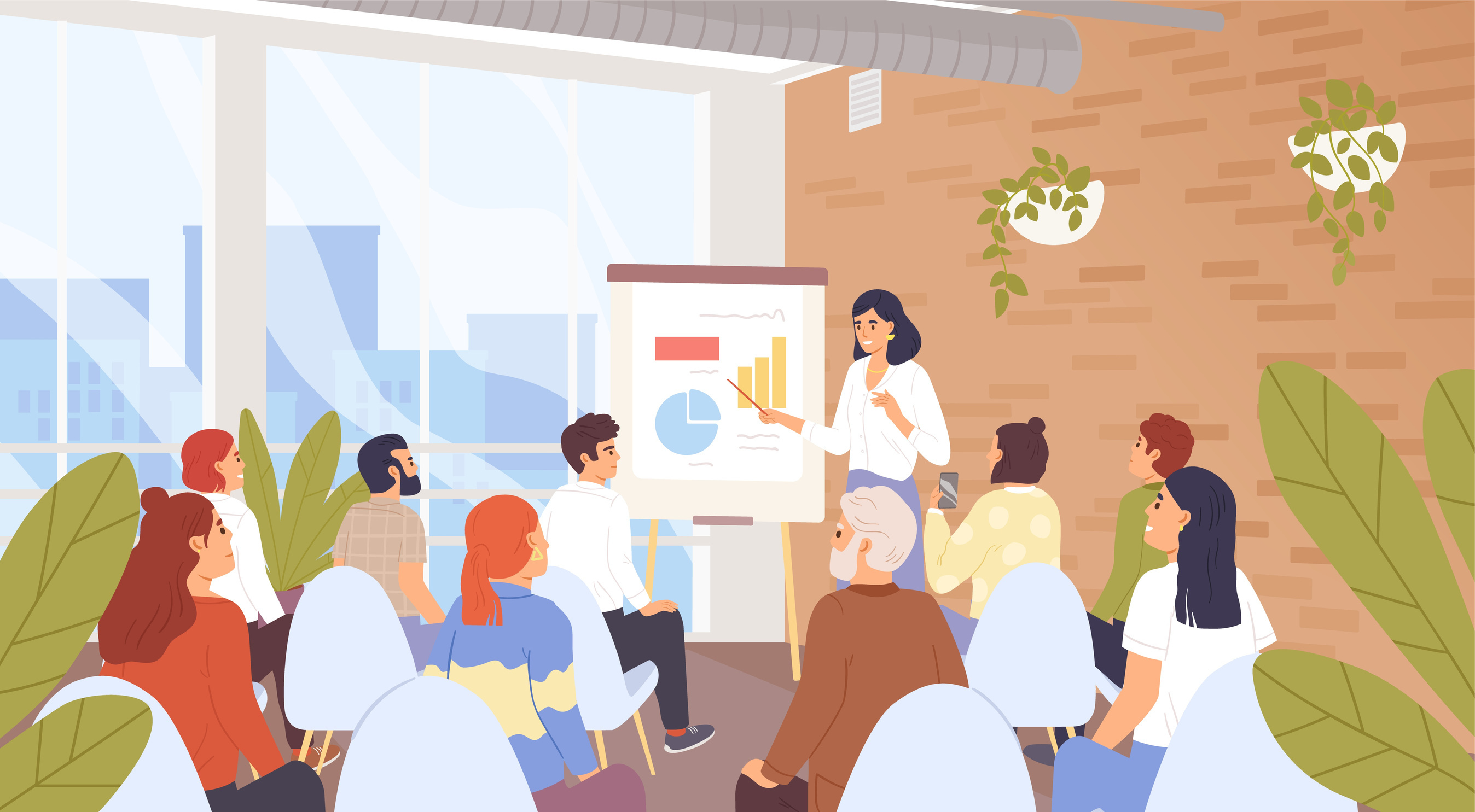 НАЗВАНИЕ ПРЕЗЕНТАЦИИ
Автор:
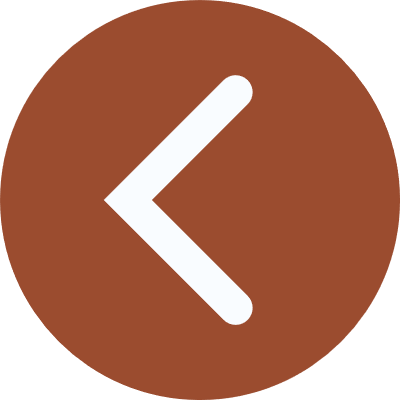 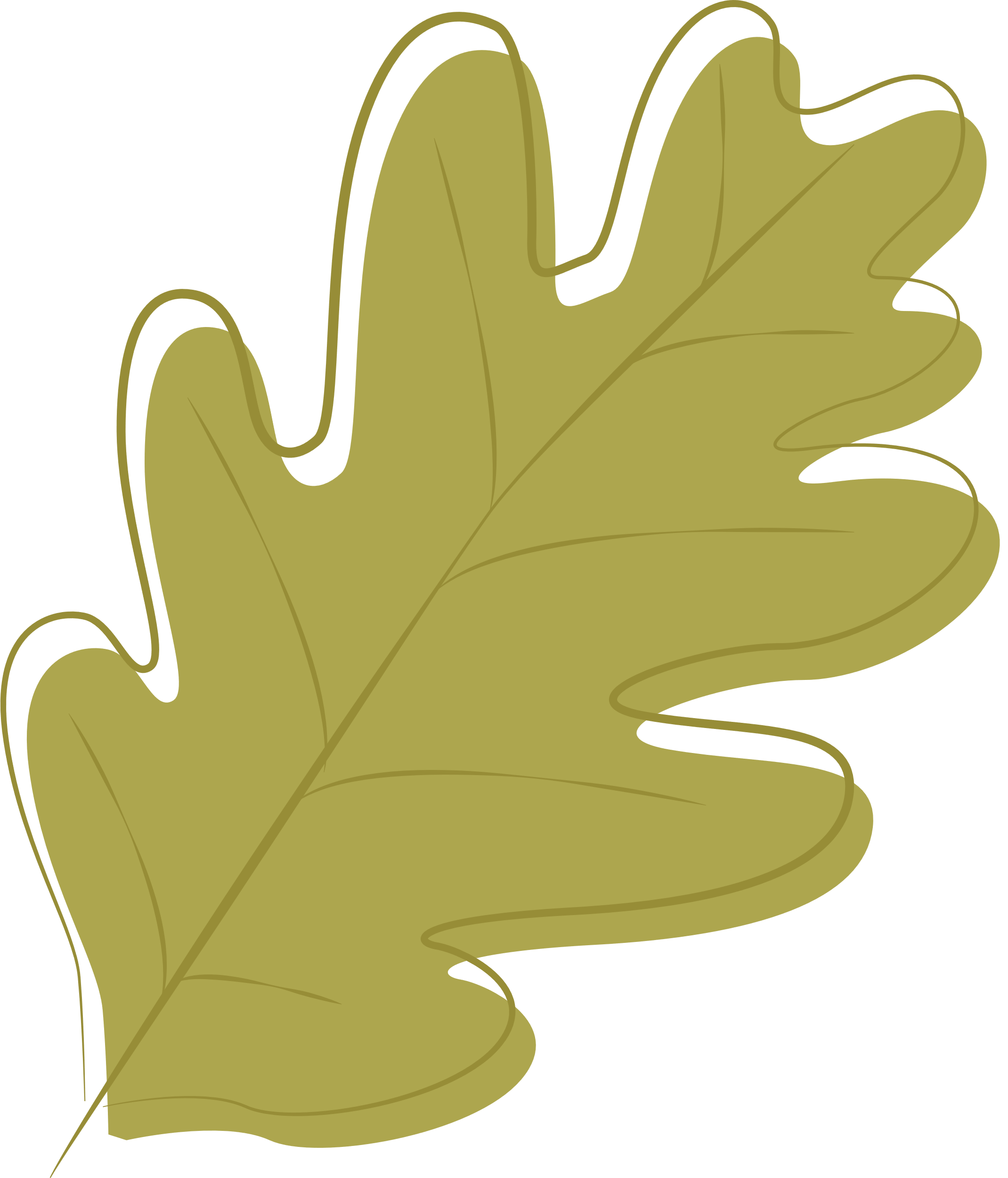 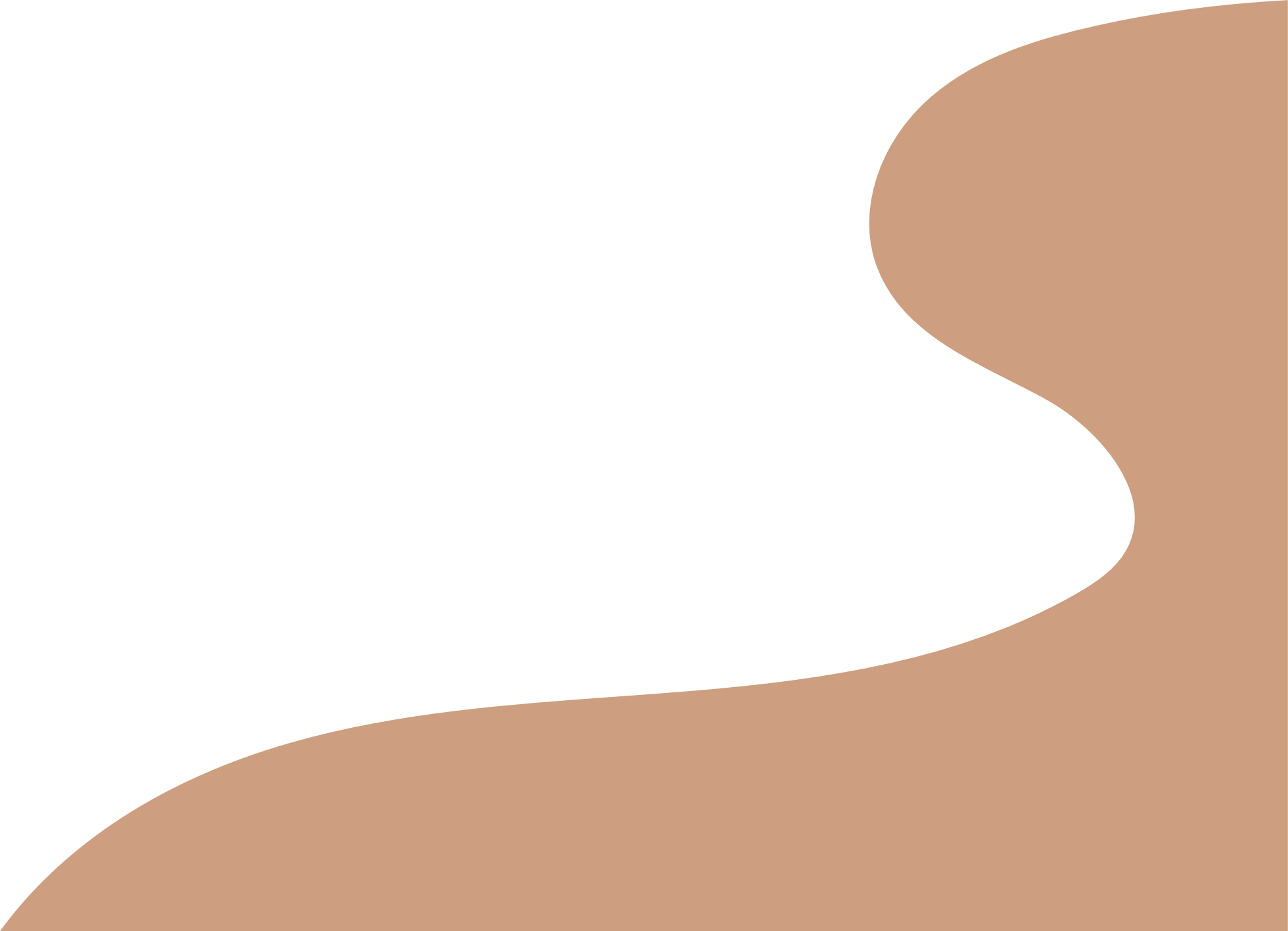 Заголовок слайда
Место для текста. Место для текста. Место для текста. Место для текста. Место для текста. Место для текста. Место для текста. Место для текста. Место для текста. Место для текста.
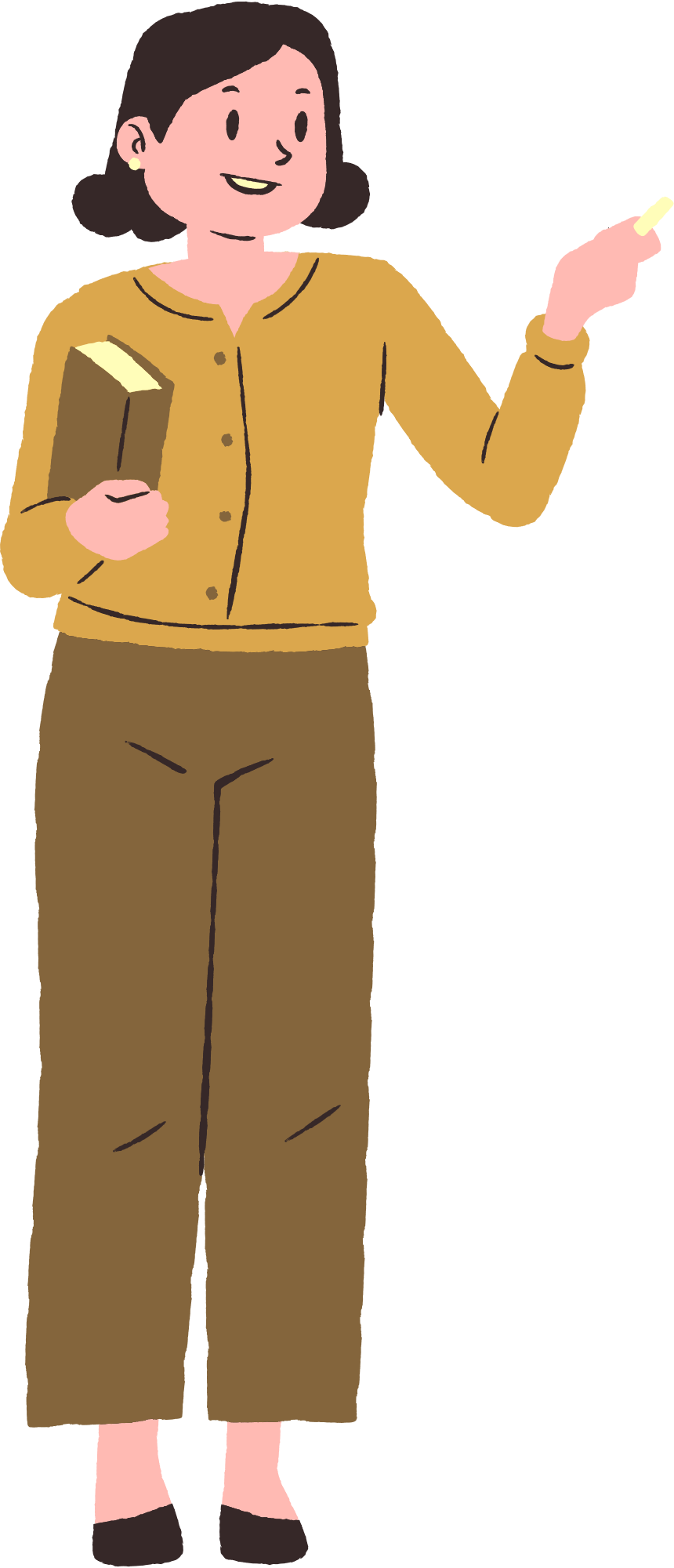 Четверть
Тема 1
Тема 2
Тема 3
Место для текста. Место для текста. 
Место для текста.
Место для текста. Место для текста. 
Место для текста.
Место для текста. Место для текста. 
Место для текста.
Первая
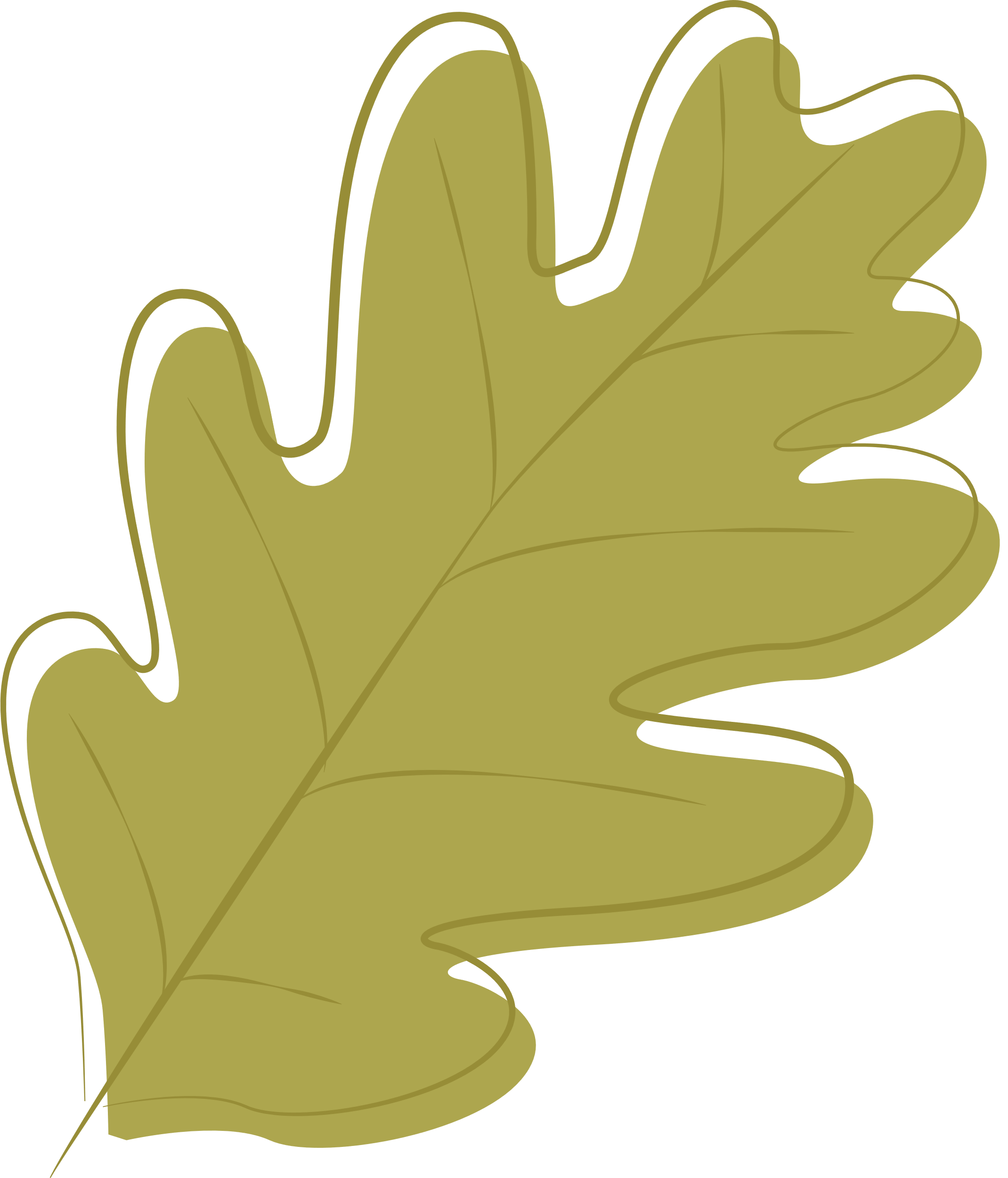 Место для текста. Место для текста. 
Место для текста.
Место для текста. Место для текста. 
Место для текста.
Место для текста. Место для текста. 
Место для текста.
Вторая
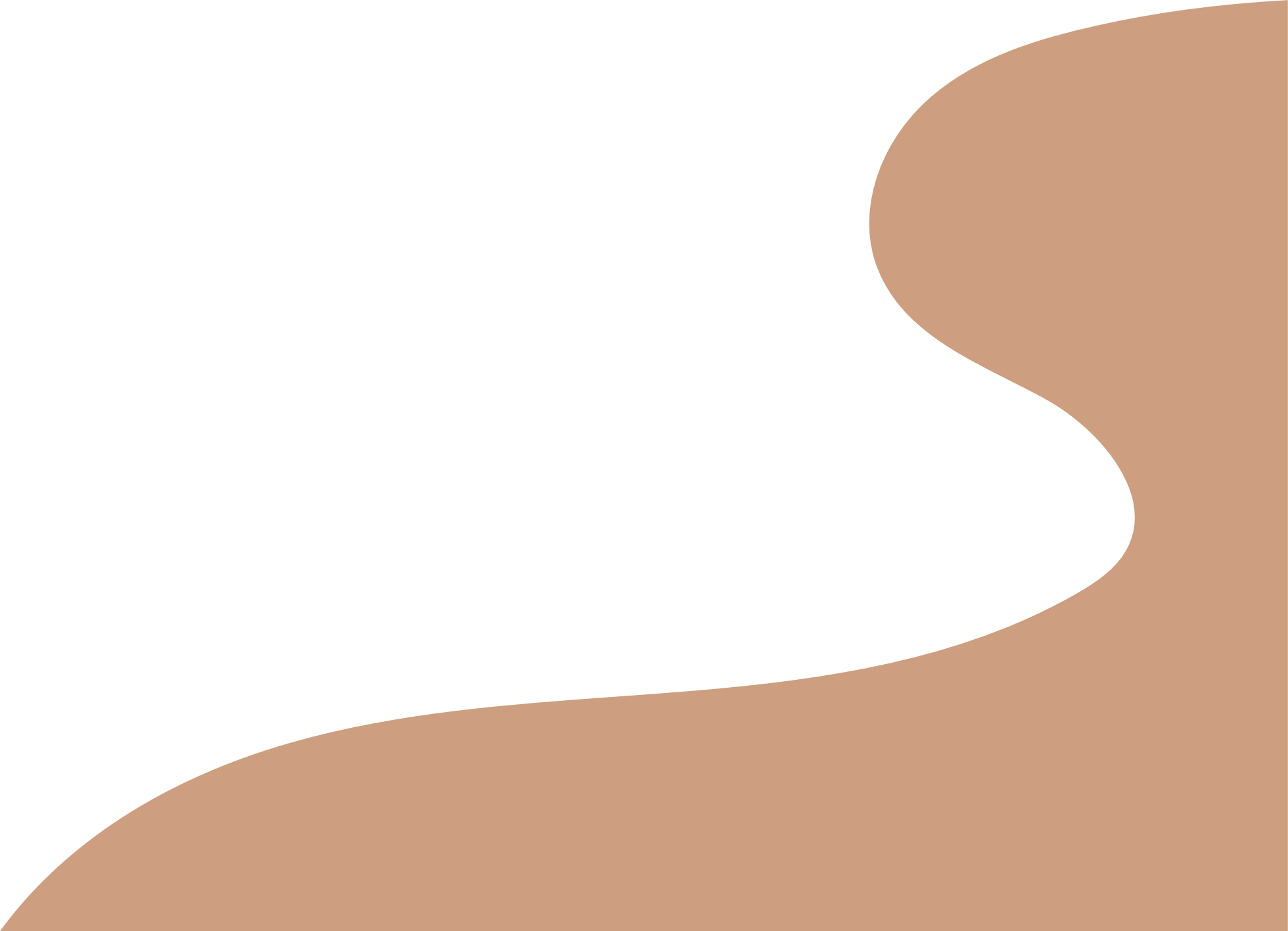 Место для текста. Место для текста. 
Место для текста.
Место для текста. Место для текста. 
Место для текста.
Место для текста. Место для текста. 
Место для текста.
Третья
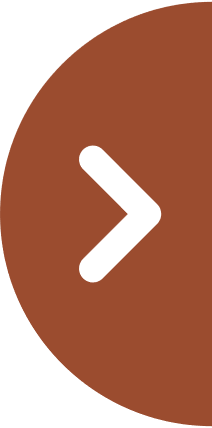 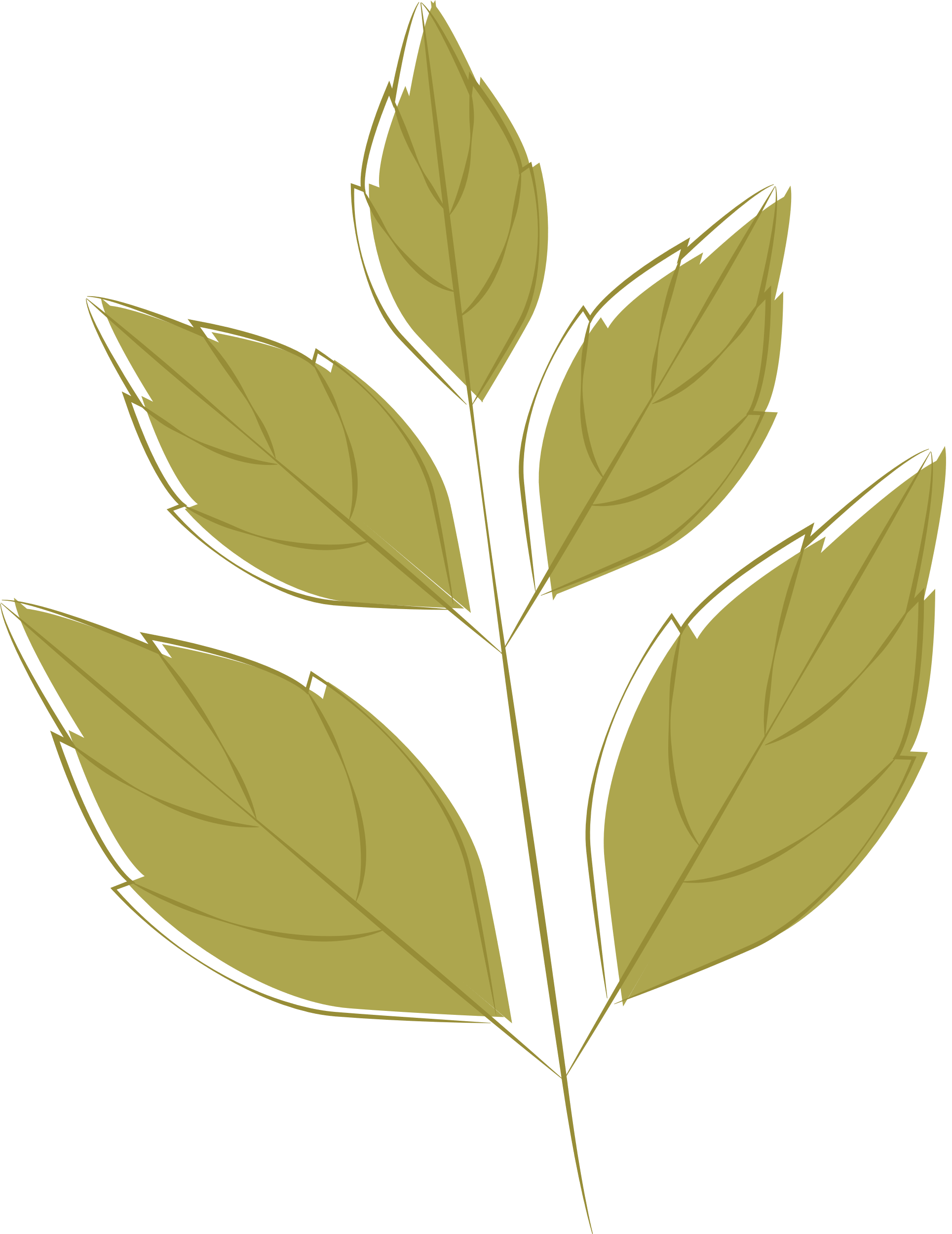 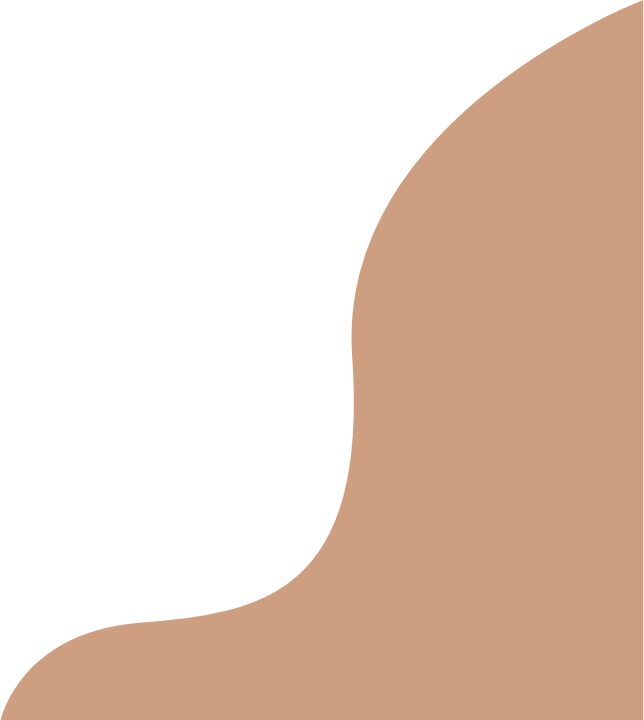 Заголовок слайда
Место для текста. Место для текста. 
Место для текста.
Место для текста. Место для текста. 
Место для текста.
Место для текста. Место для текста. 
Место для текста.
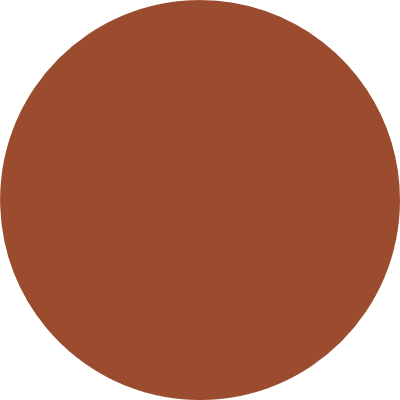 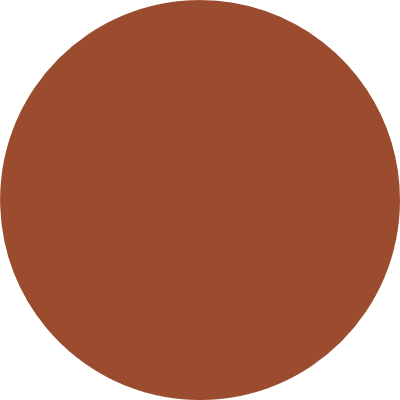 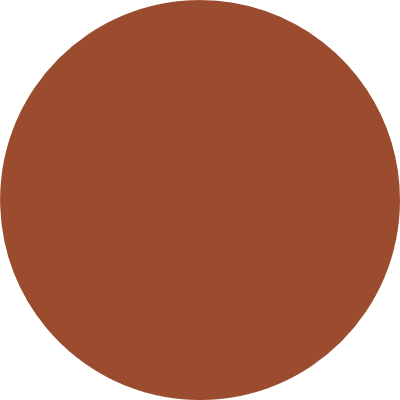 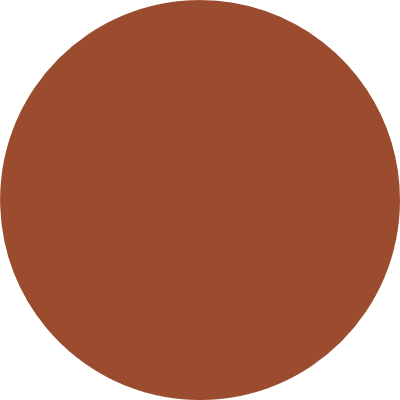 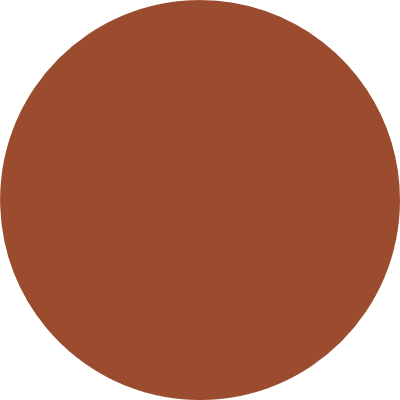 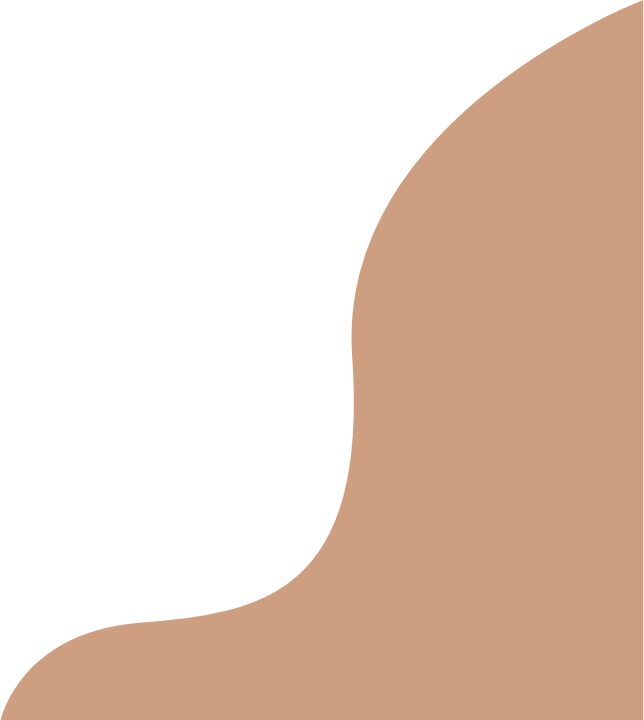 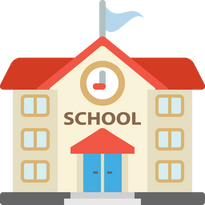 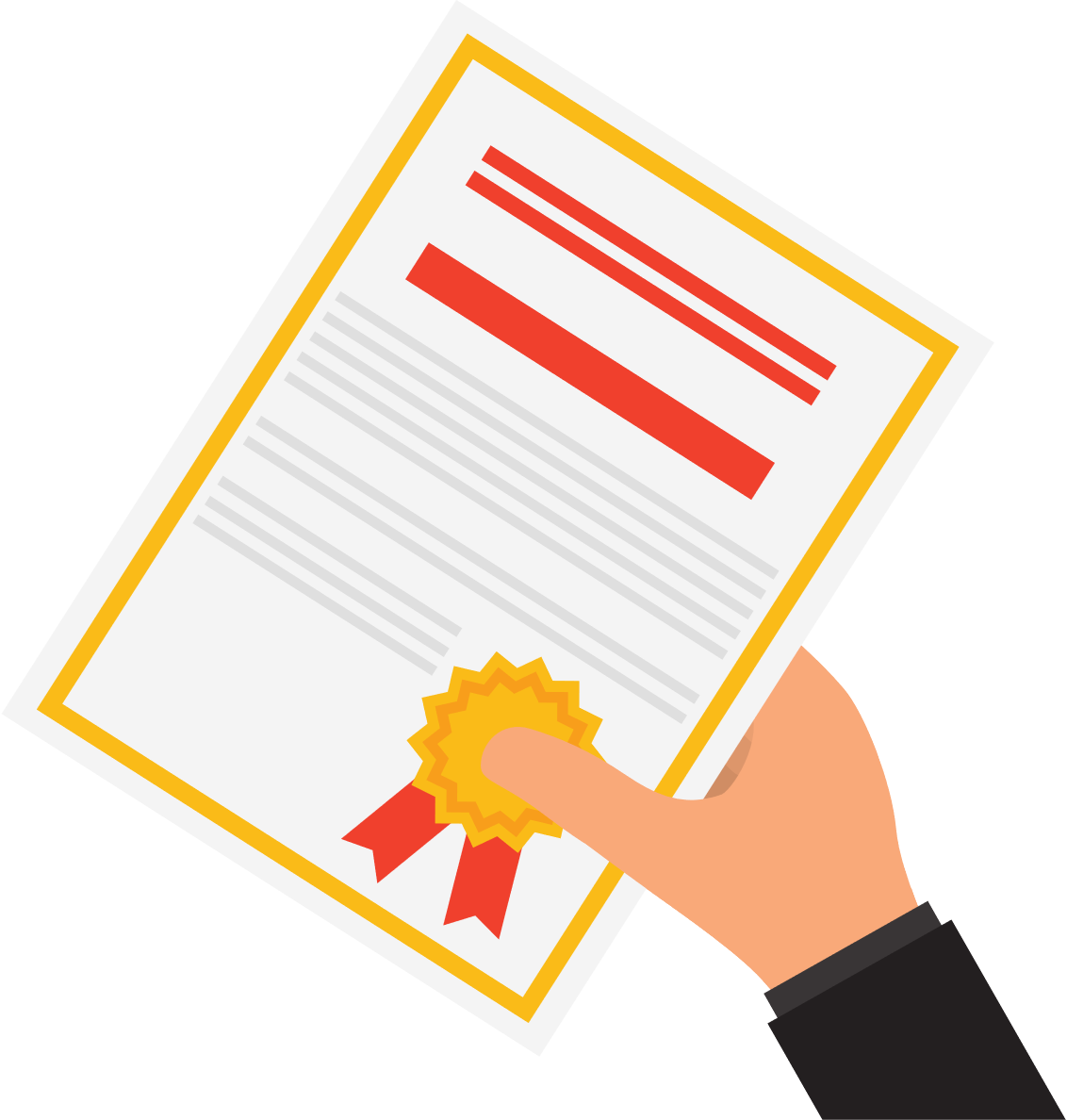 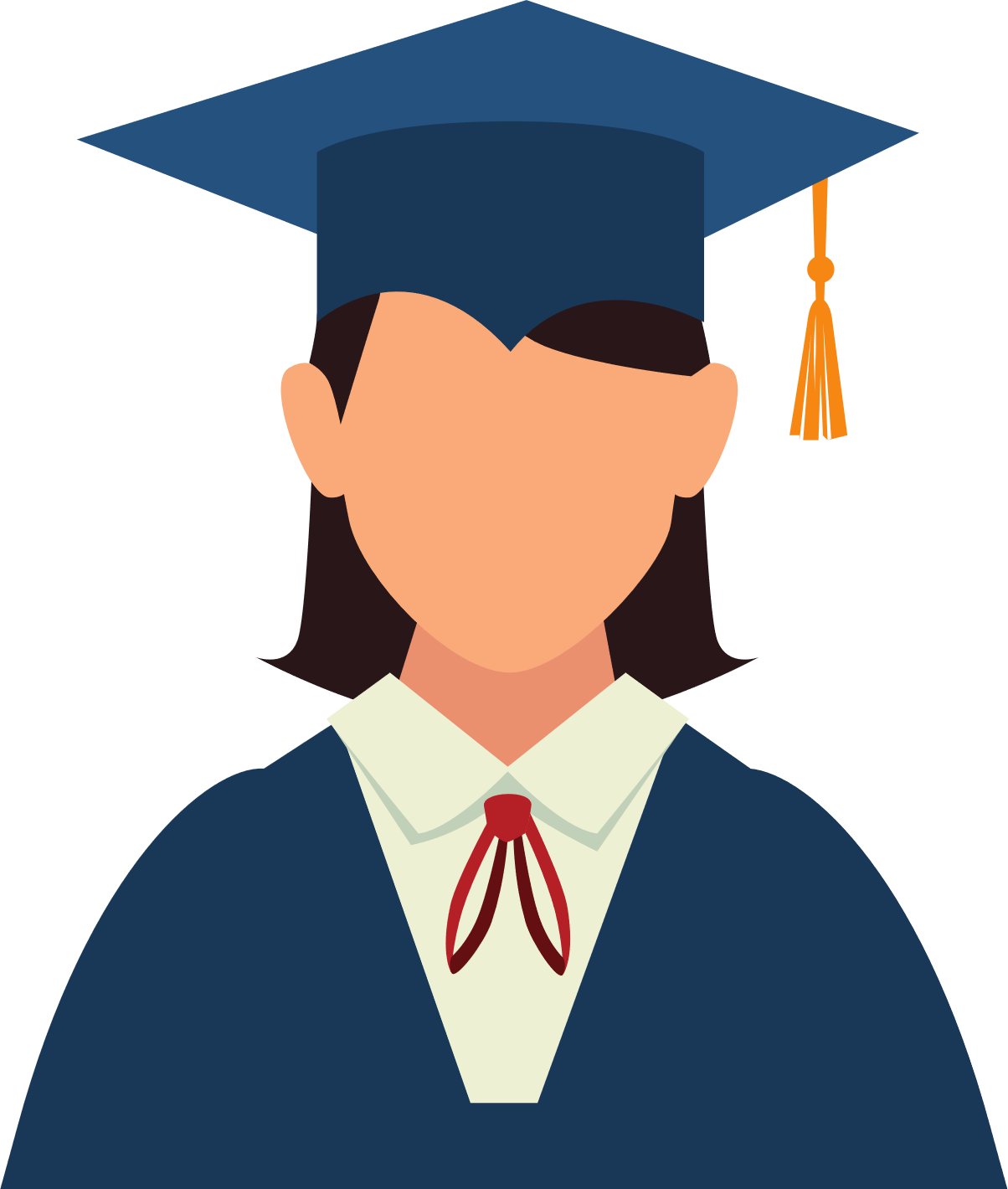 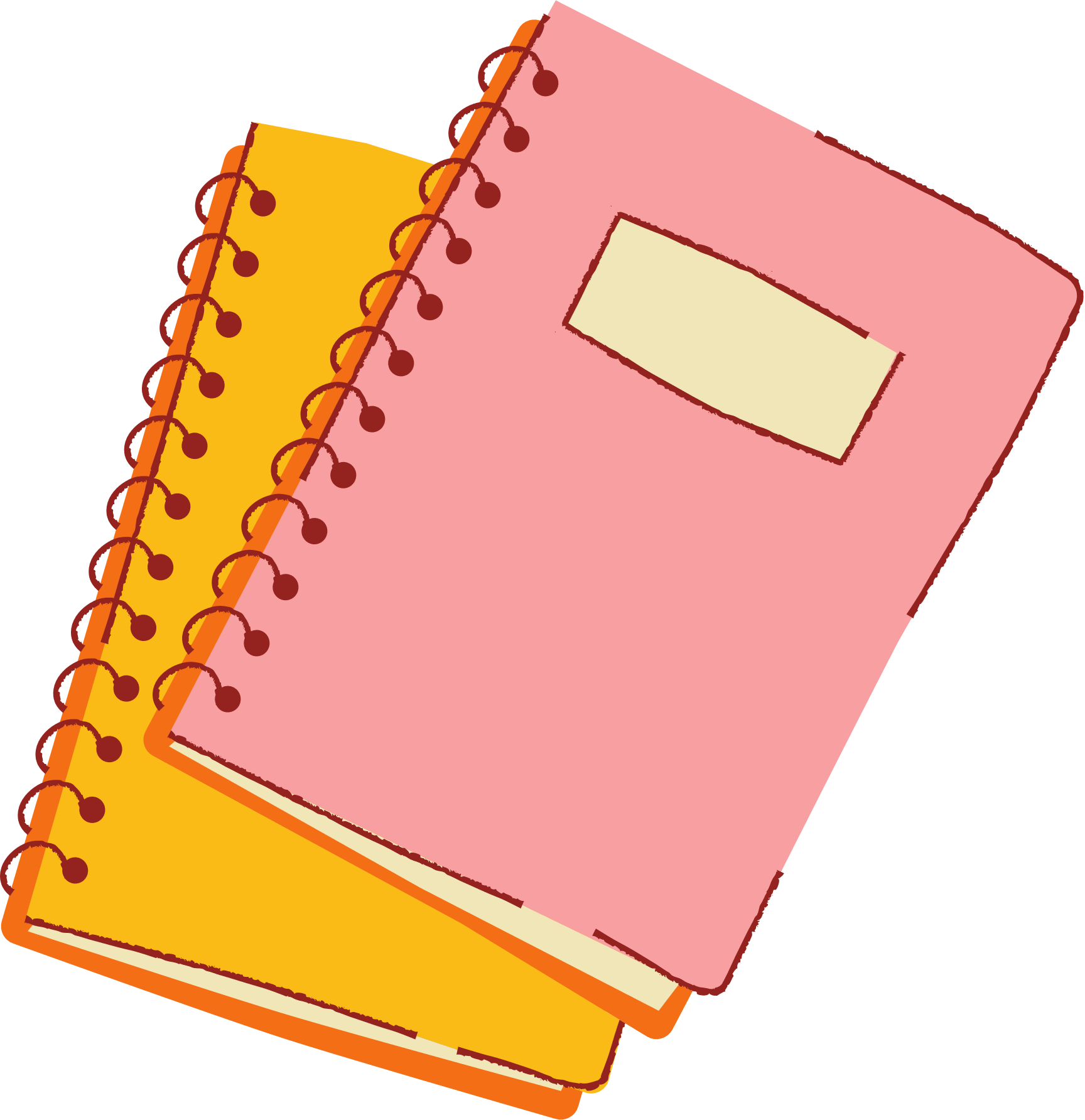 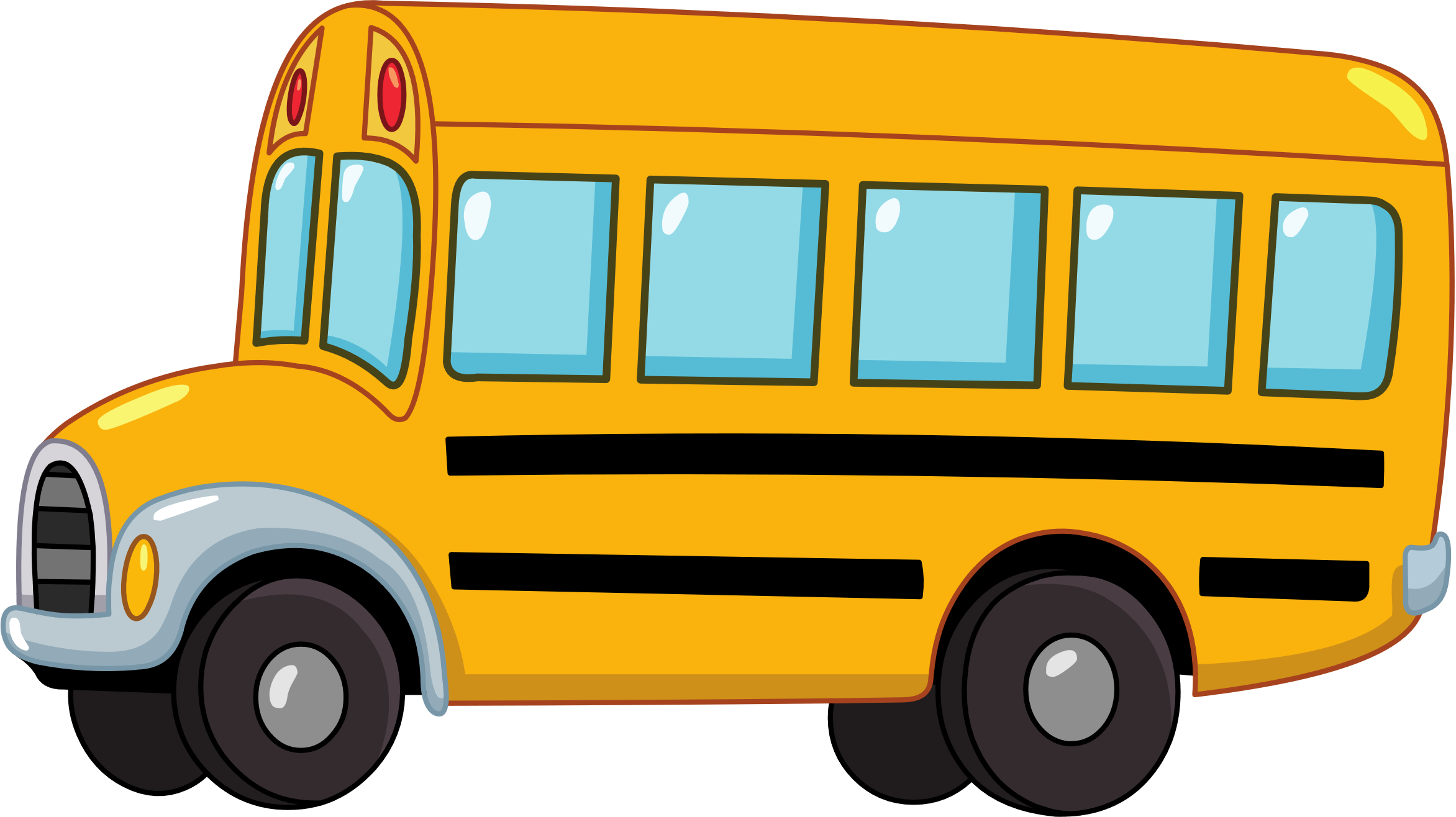 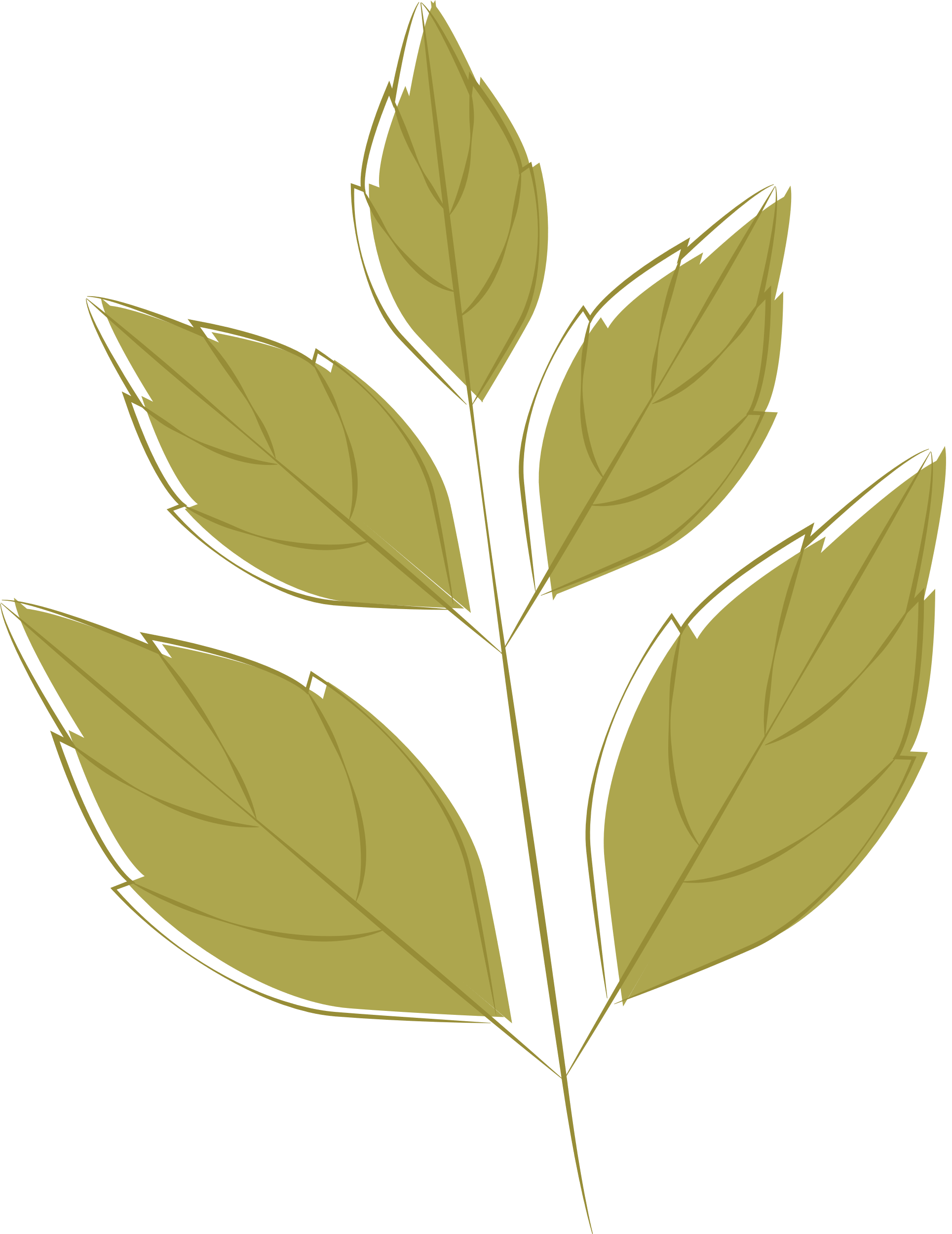 Место для текста. Место для текста. 
Место для текста.
Место для текста. Место для текста. 
Место для текста.
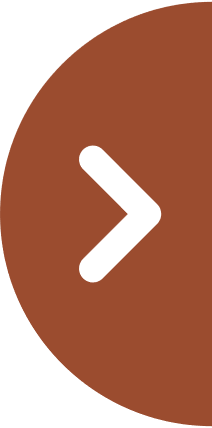 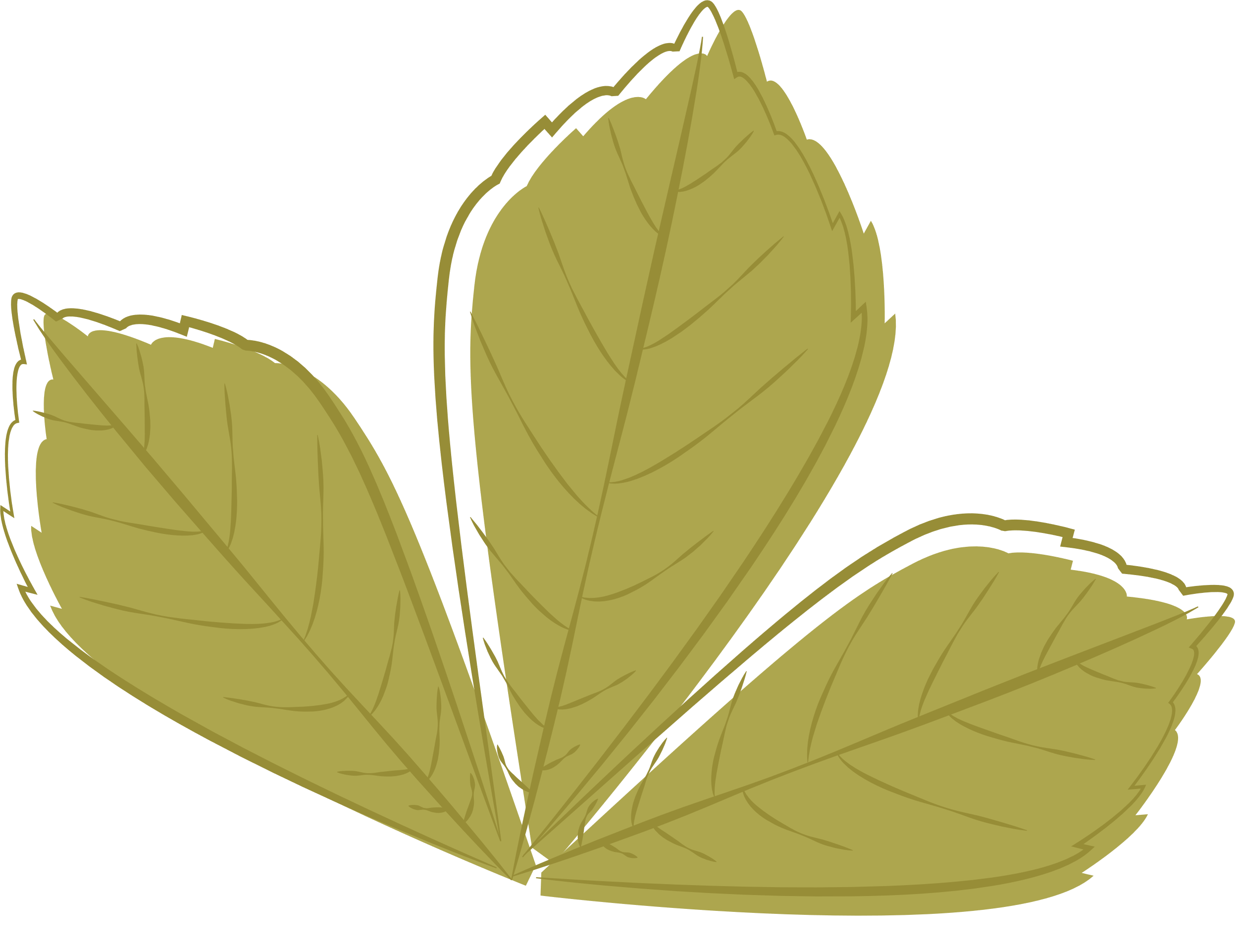 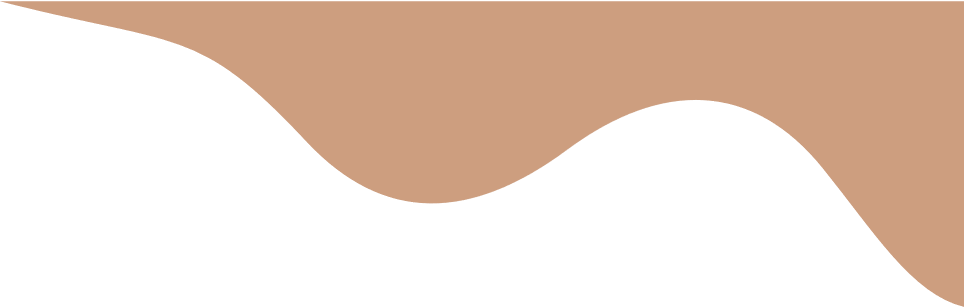 Заголовок слайда
Часть 1
Место для текста. Место для текста. Место для текста. Место для текста. Место для текста. Место для текста. Место для текста. Место для текста. Место для текста. Место для текста.
Место для текста. Место для текста.
Часть 2
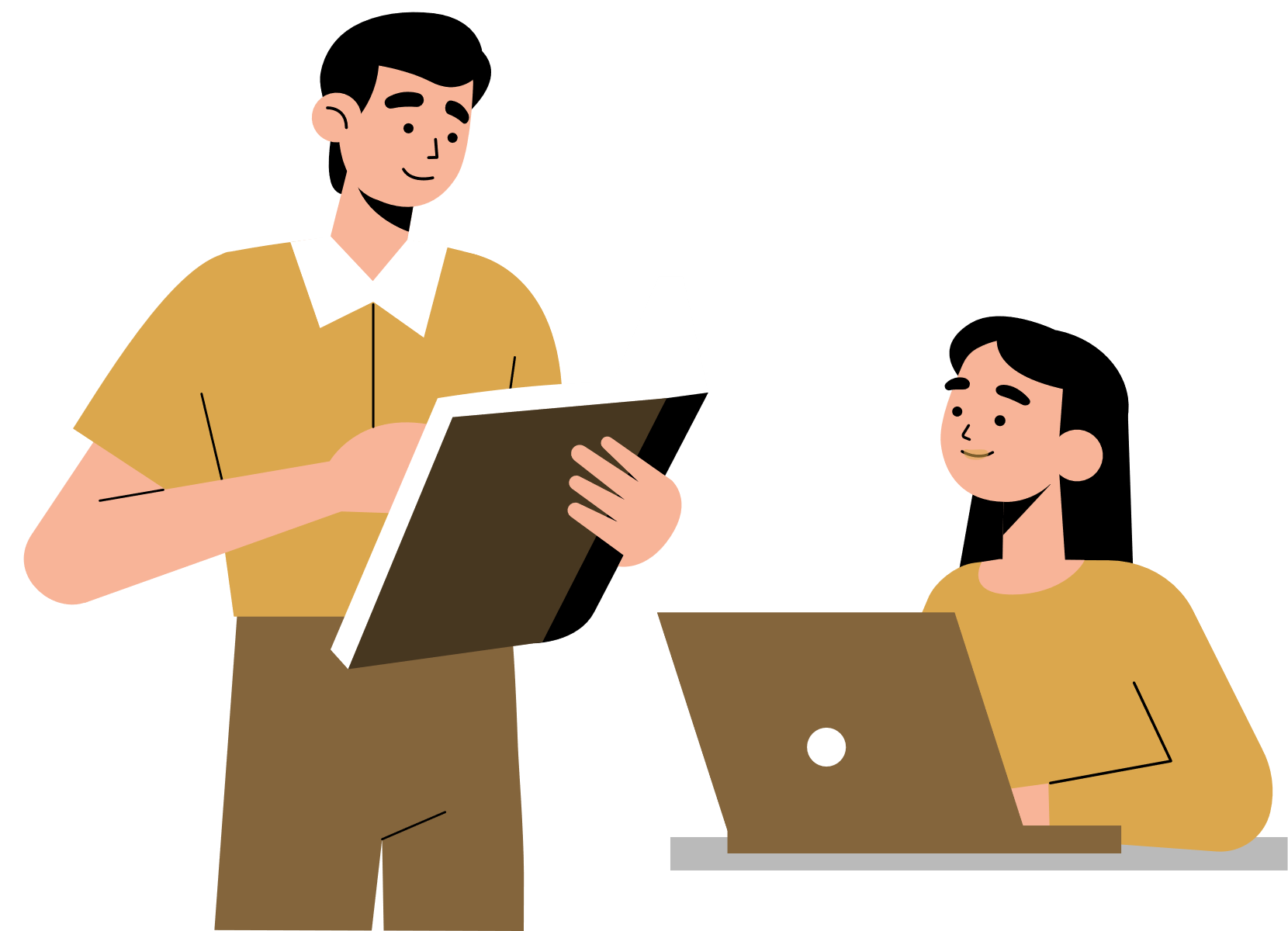 Место для текста. Место для текста.
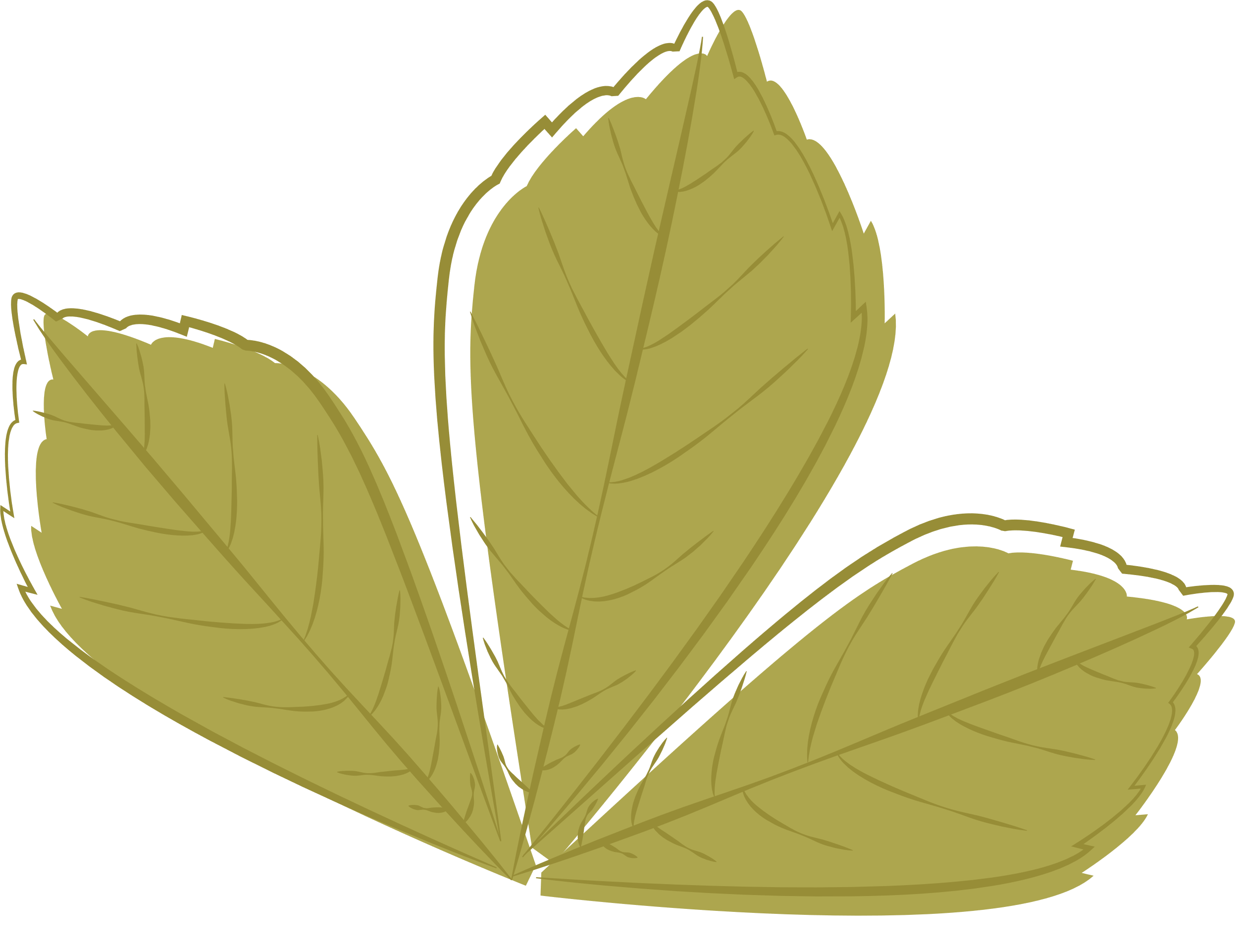 Часть 3
Место для текста. Место для текста.
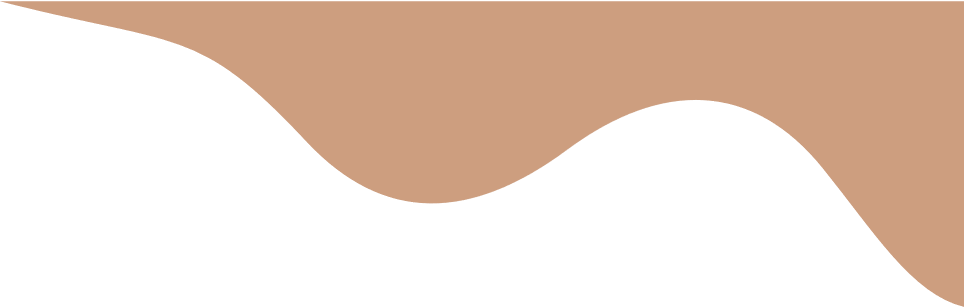 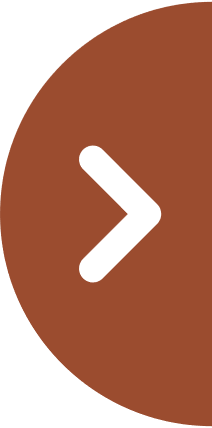 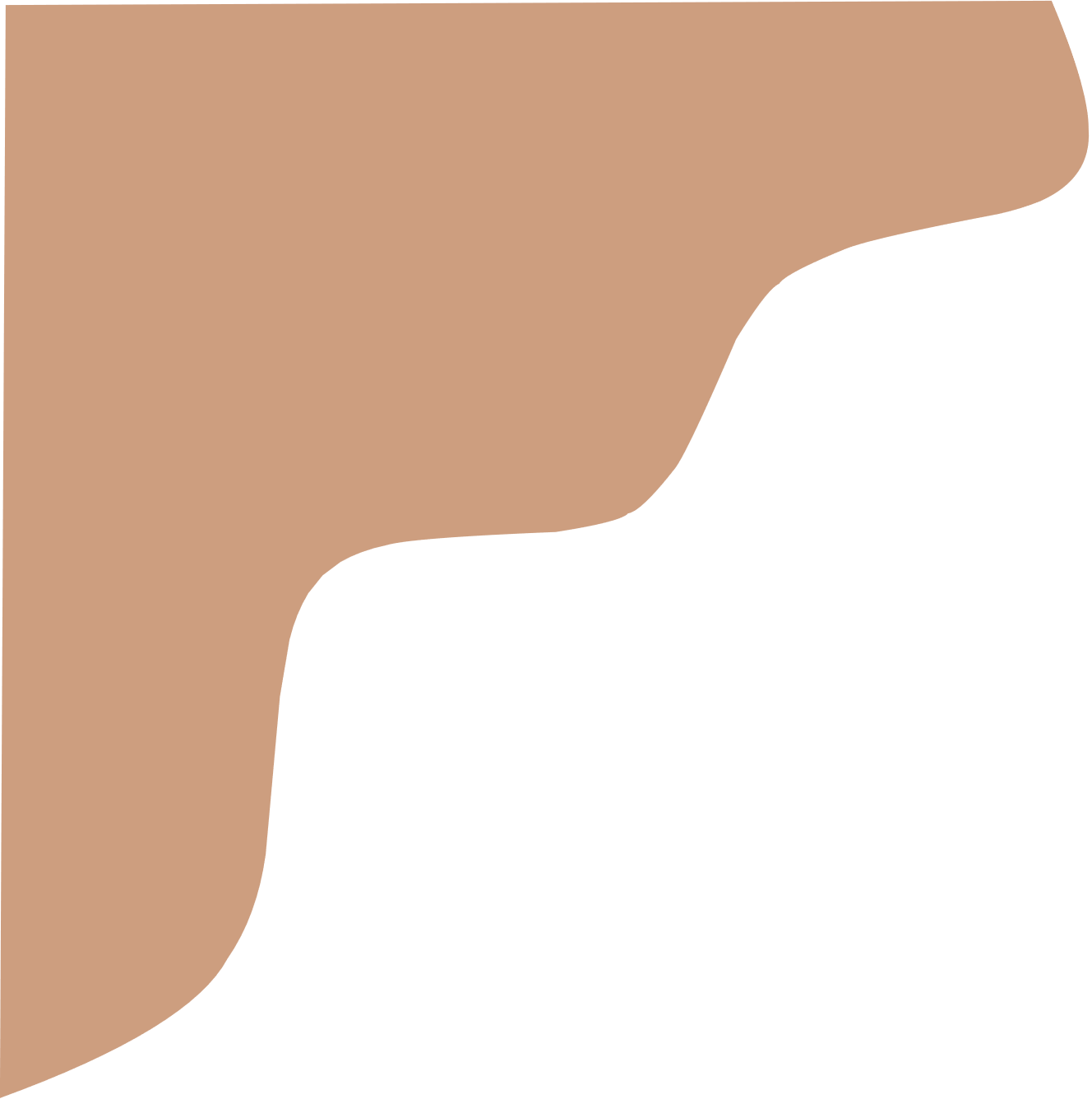 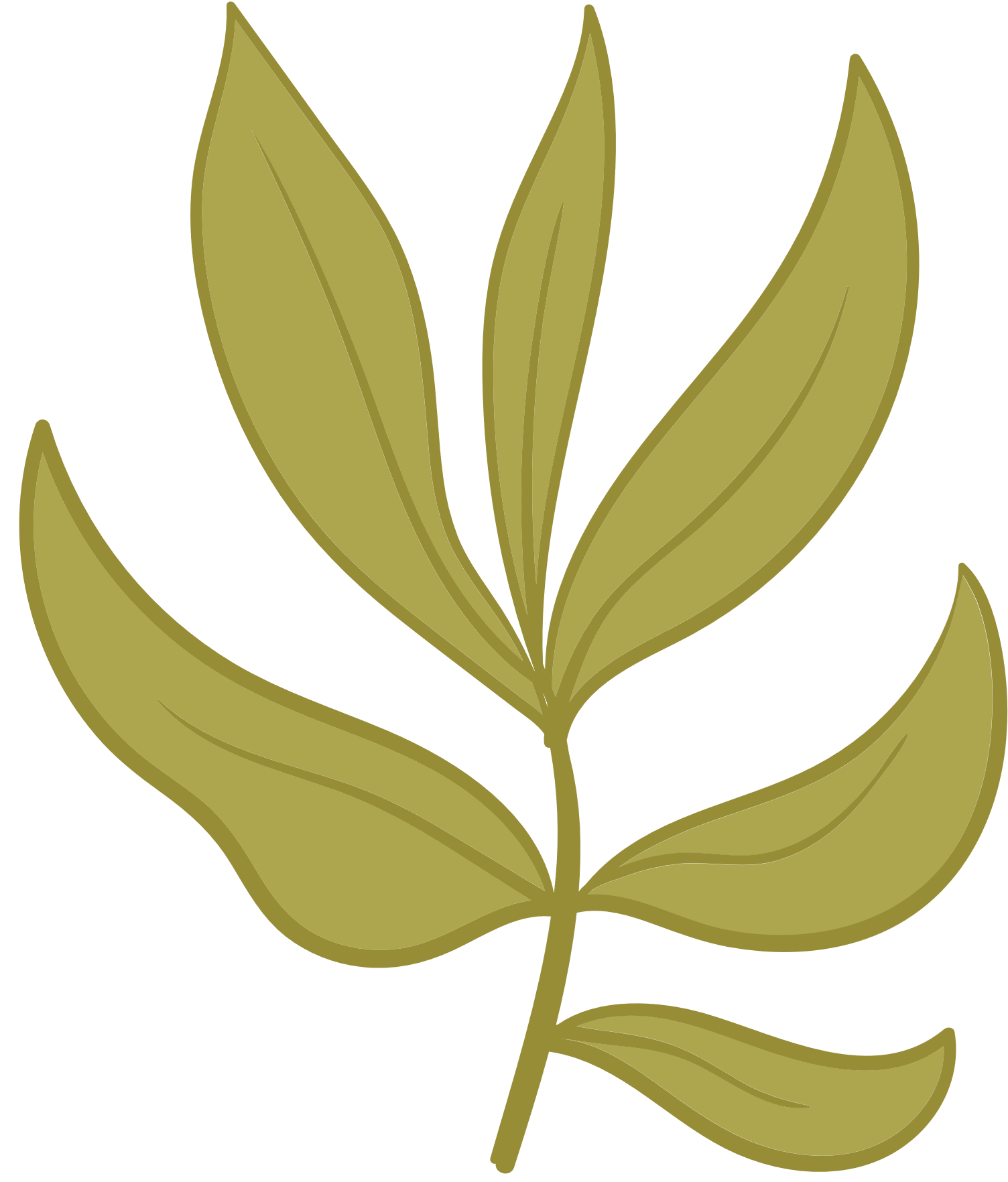 Заголовок слайда
Место для текста. Место для текста. Место для текста. Место для текста. Место для текста. Место для текста. Место для текста. Место для текста. Место для текста. Место для текста.
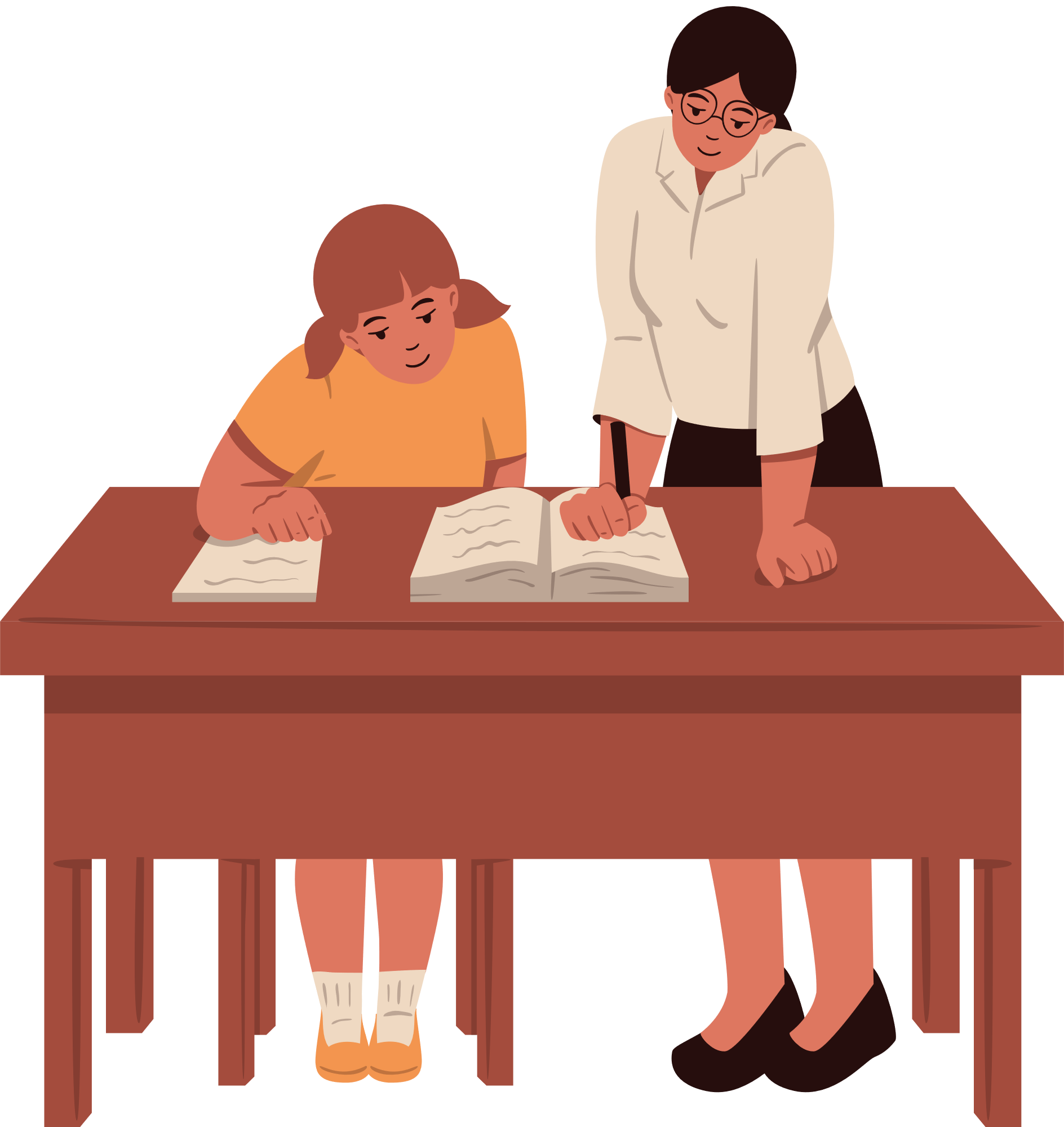 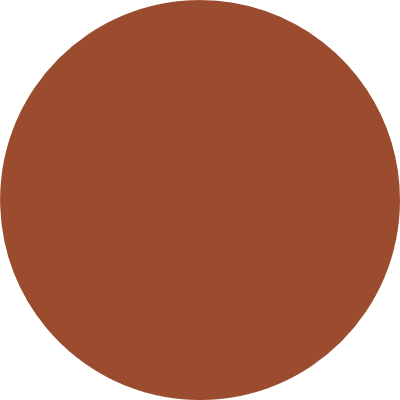 Explanation 2
Место для текста. Место для текста. Место для текста. Место для текста.
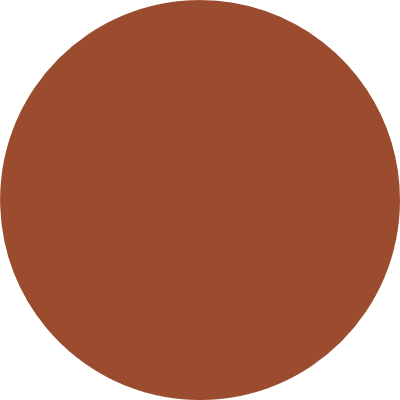 Explanation 1
Место для текста. Место для текста. Место для текста. Место для текста.
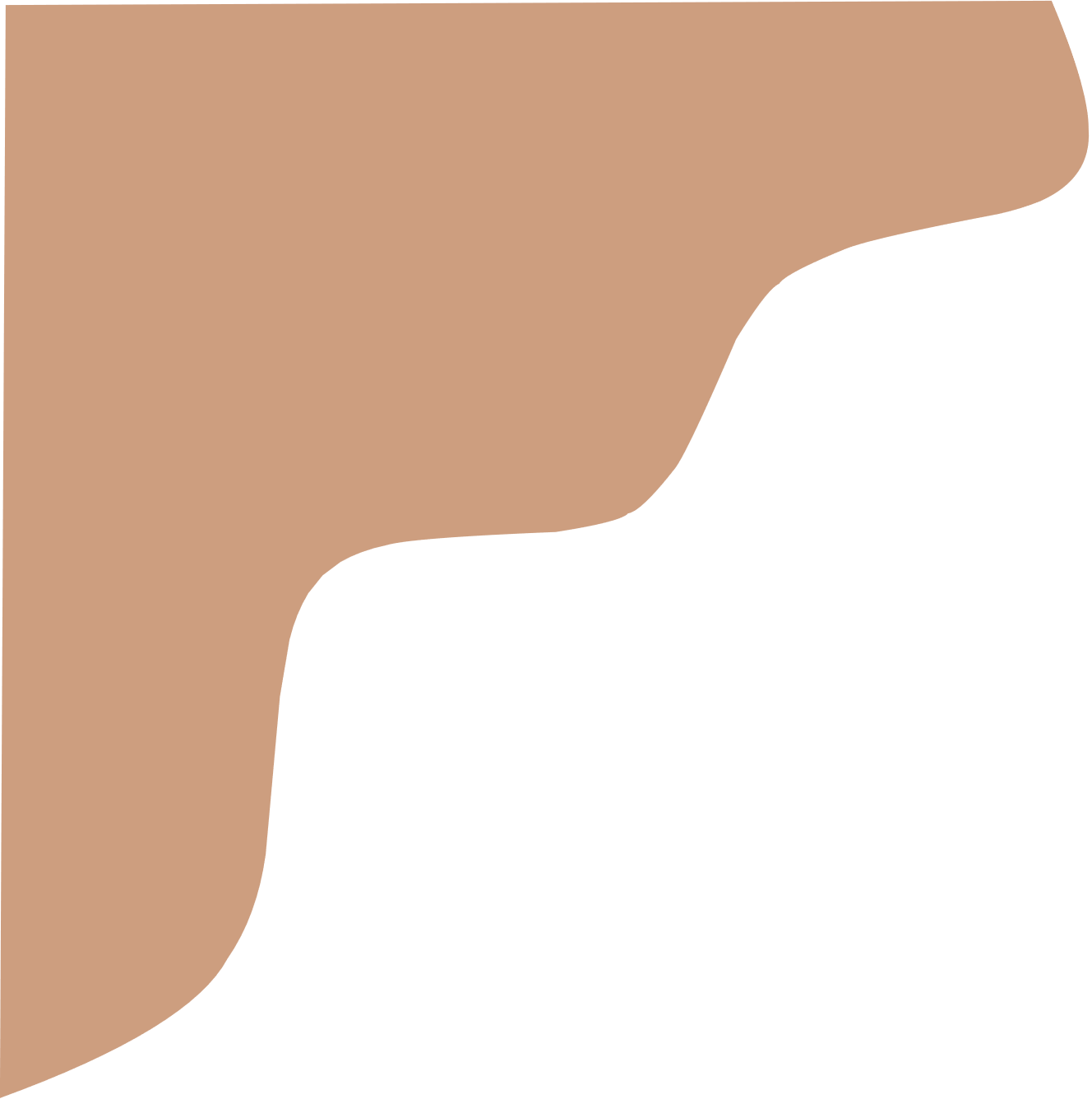 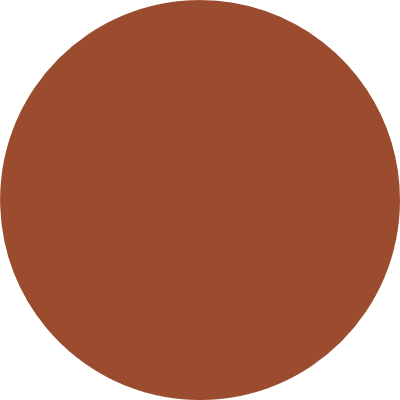 Explanation 3
Место для текста. Место для текста. Место для текста. Место для текста.
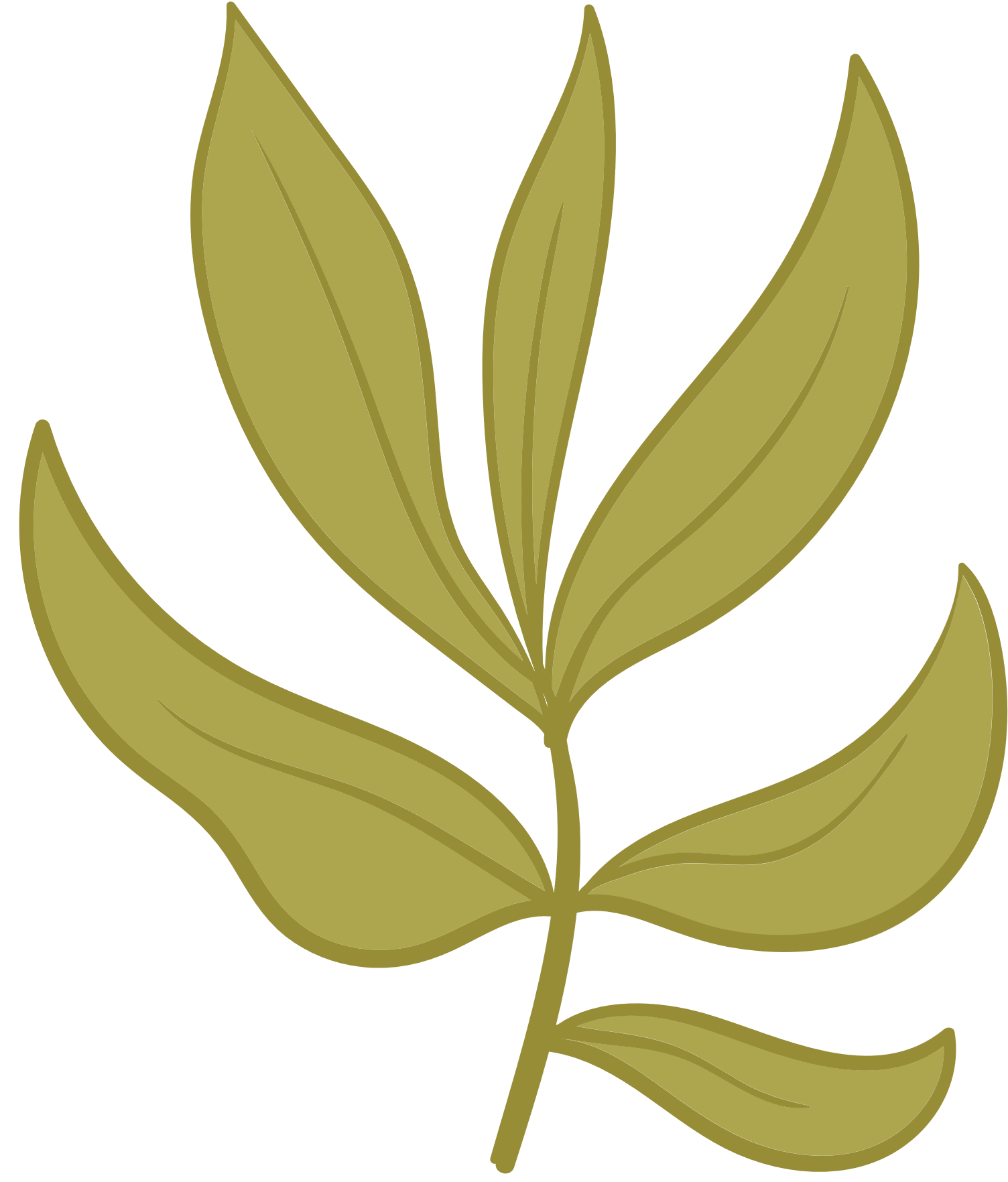 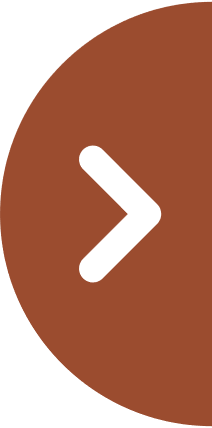 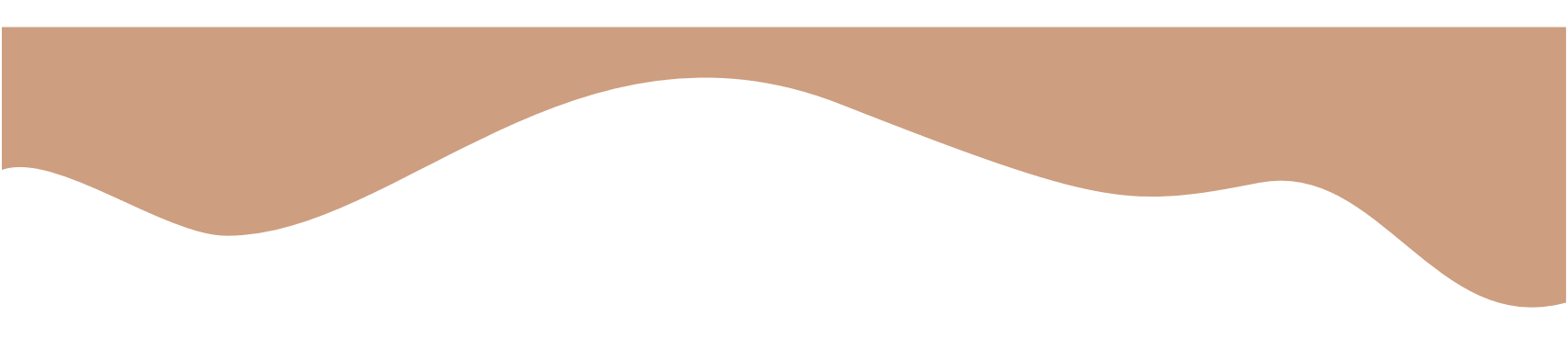 Спасибо!
Место для текста. Место для текста. Место для текста. Место для текста. Место для текста. Место для текста. Место для текста. Место для текста. Место для текста. Место для текста.
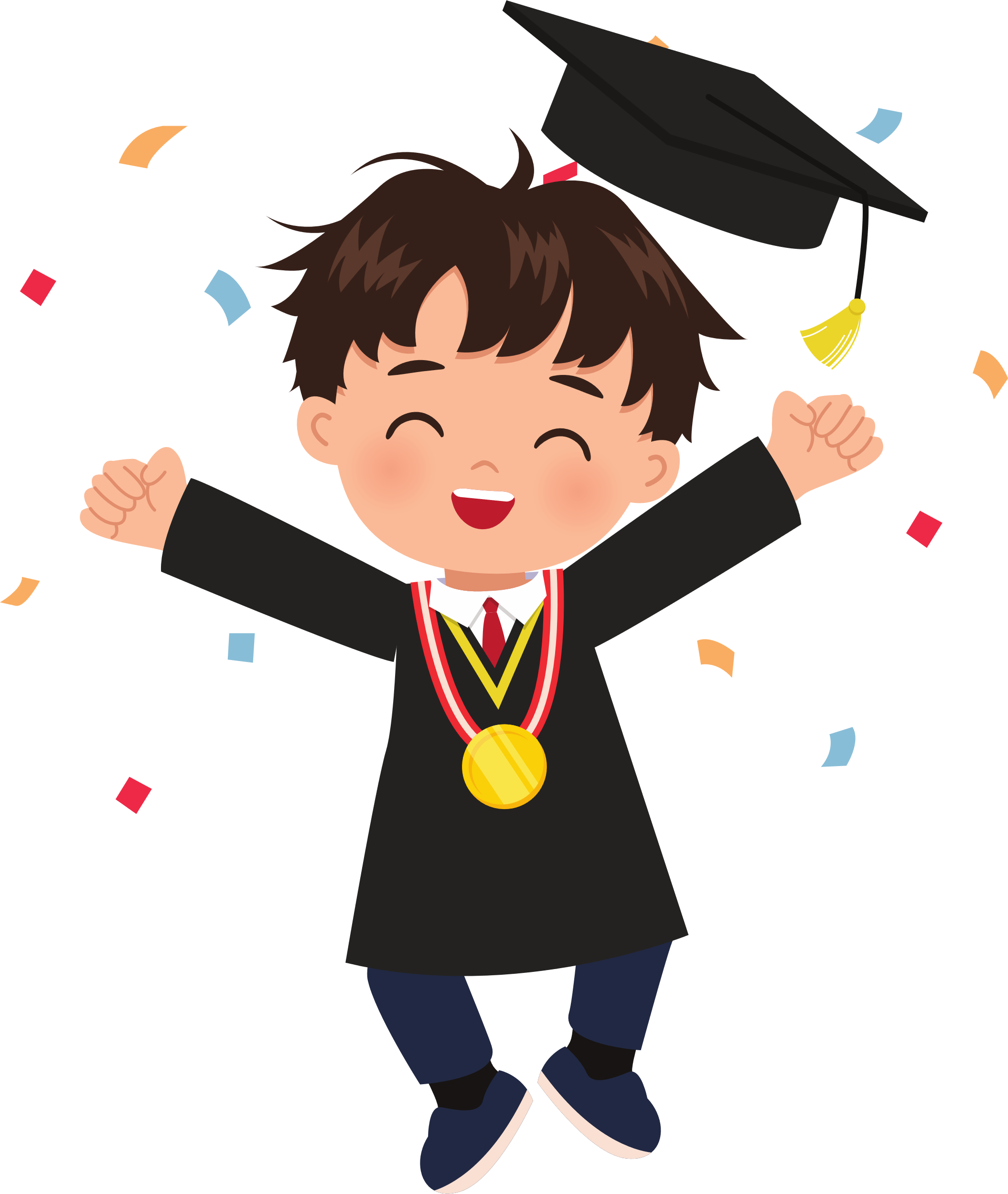 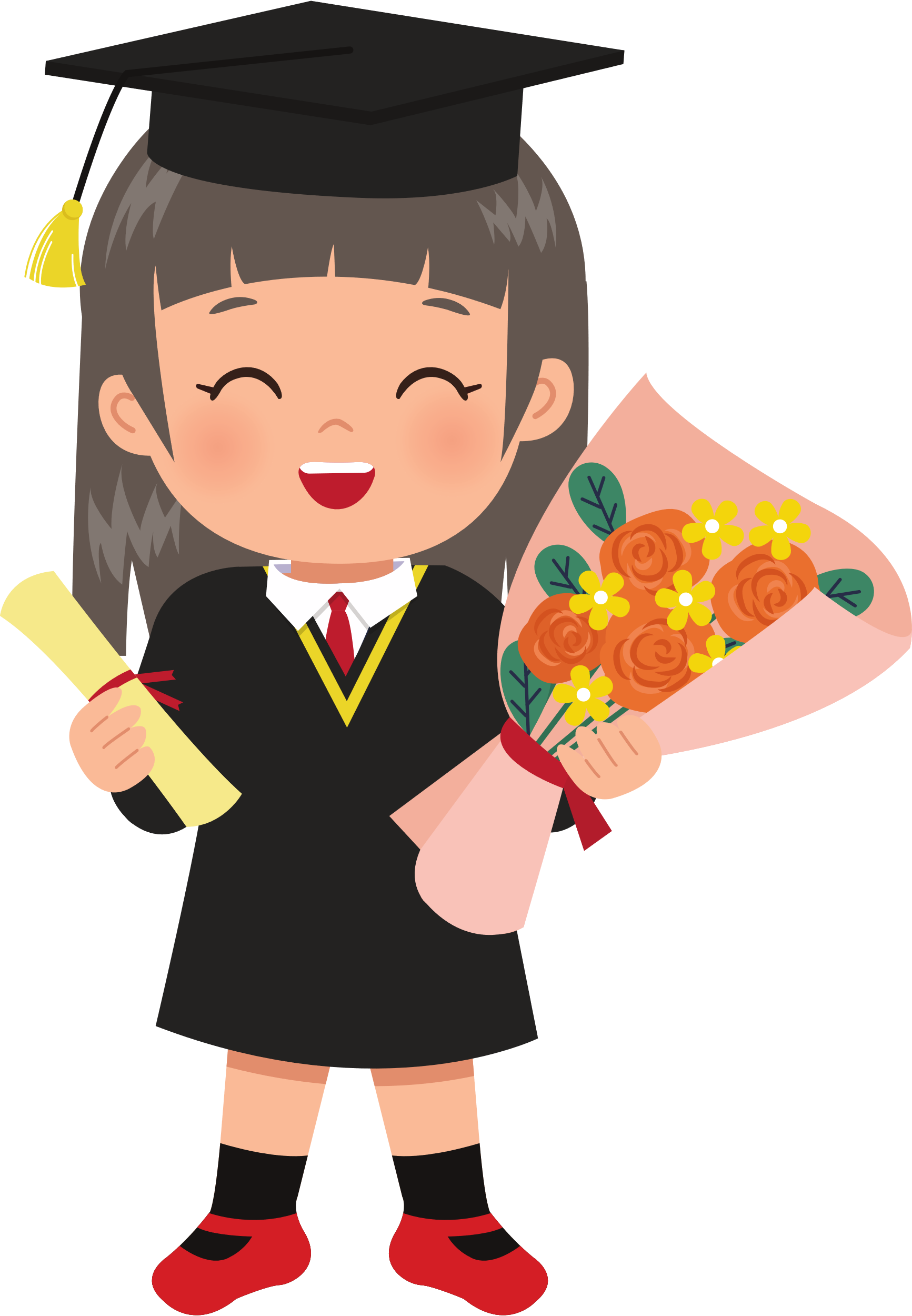 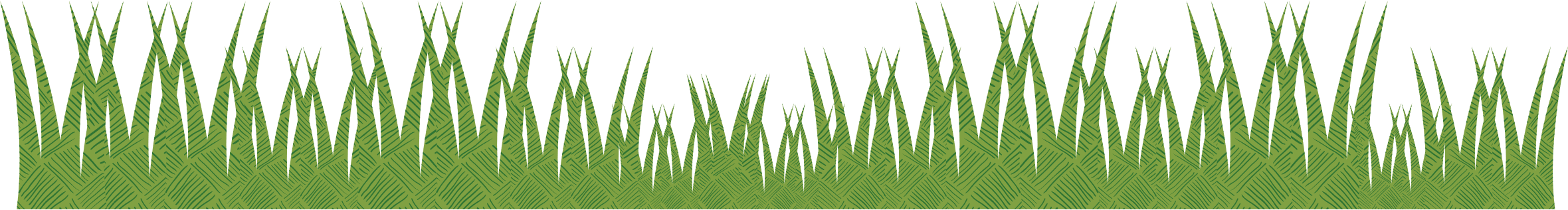 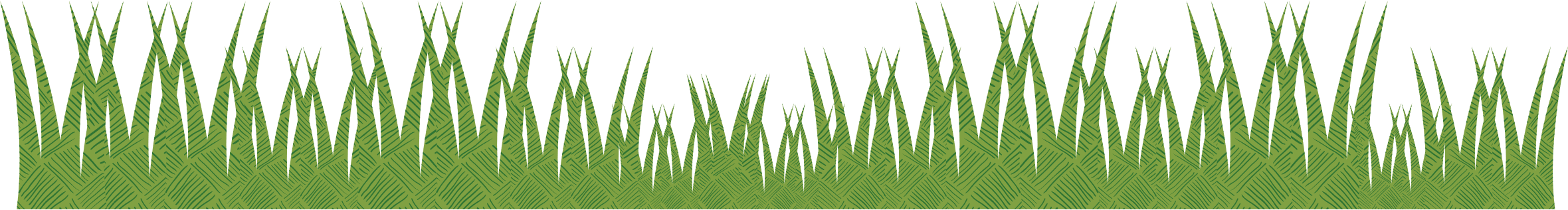 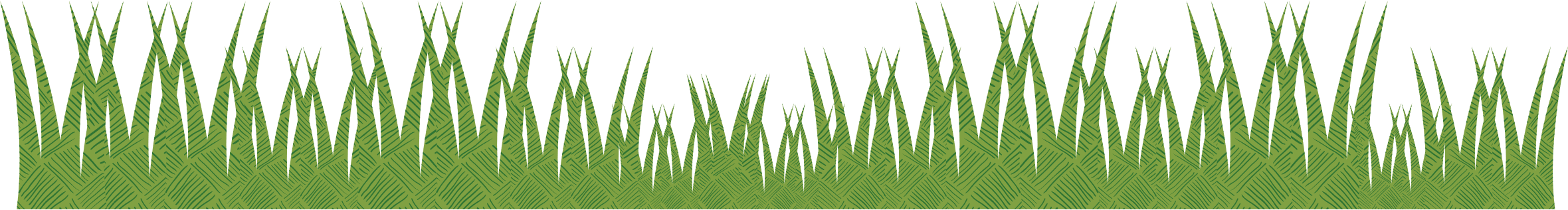 Нужно больше слайдов?Универсальный шаблон презентации:
Еще 100 вариантов оформления
15 цветовых схем слайдов
1 000 иконок в комплекте
3 500 слайдов
200 бонусных шаблонов
100 фонов высокого качества
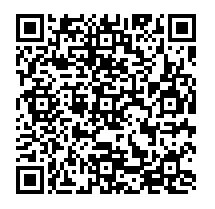 Узнать подробности
https://slideclub.ru/product/universe-powerpoint-4
Мы в социальных сетях:
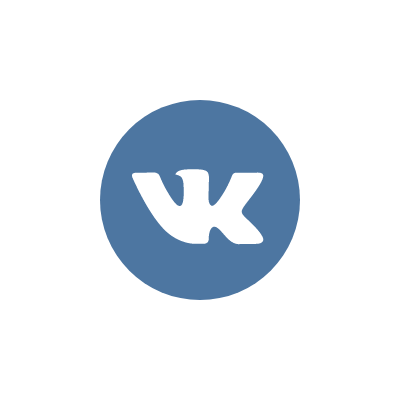 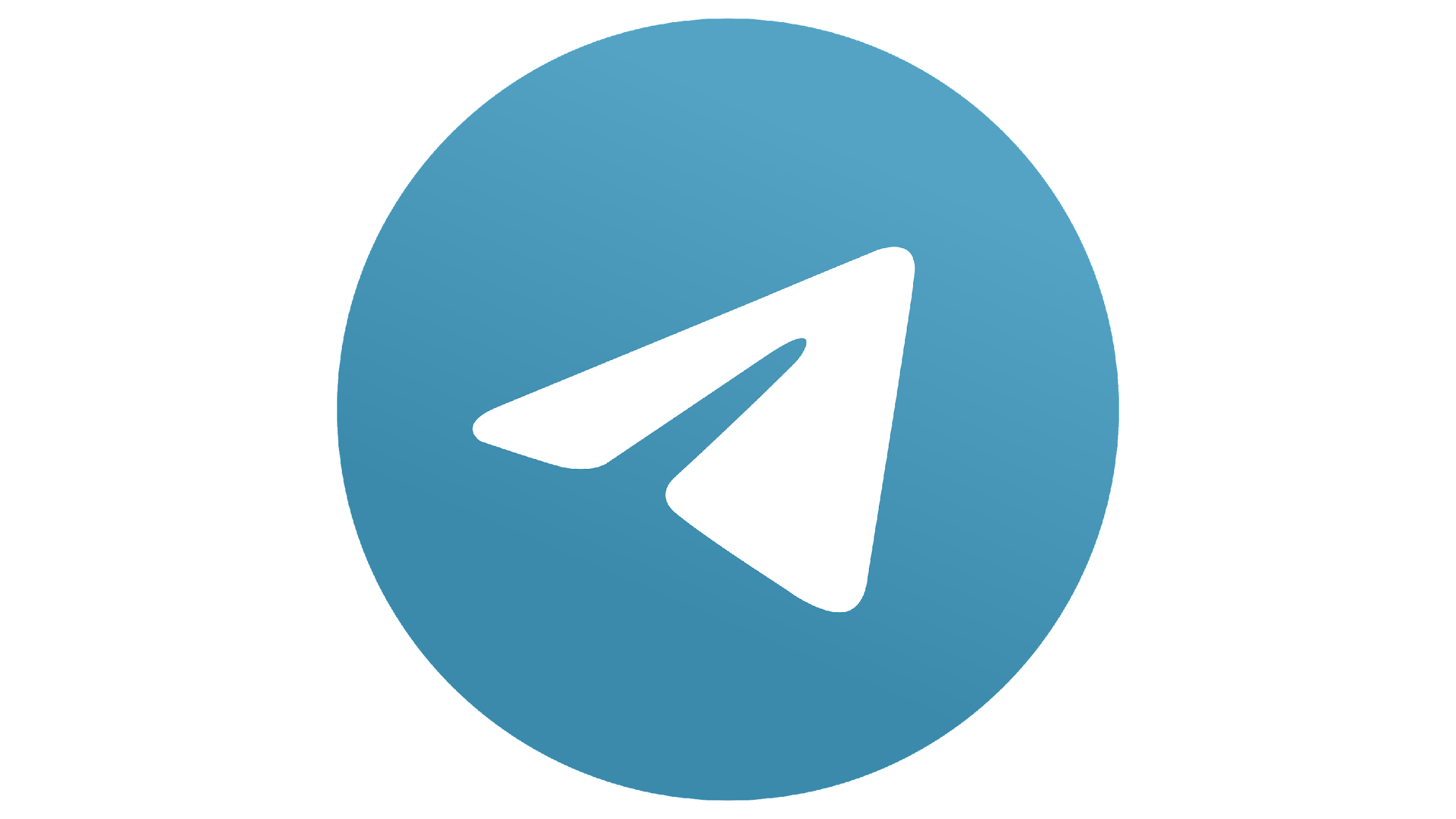 https://vk.com/club64792812
https://t.me/slideclubru